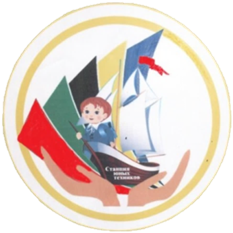 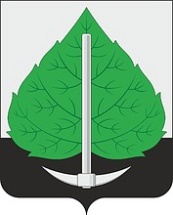 МБУ ДО «Станция юных техников»
Снижение рисков заражения работников и обучающихся МБУ ДО «СЮТ», в случае массового распространения вирусной инфекции
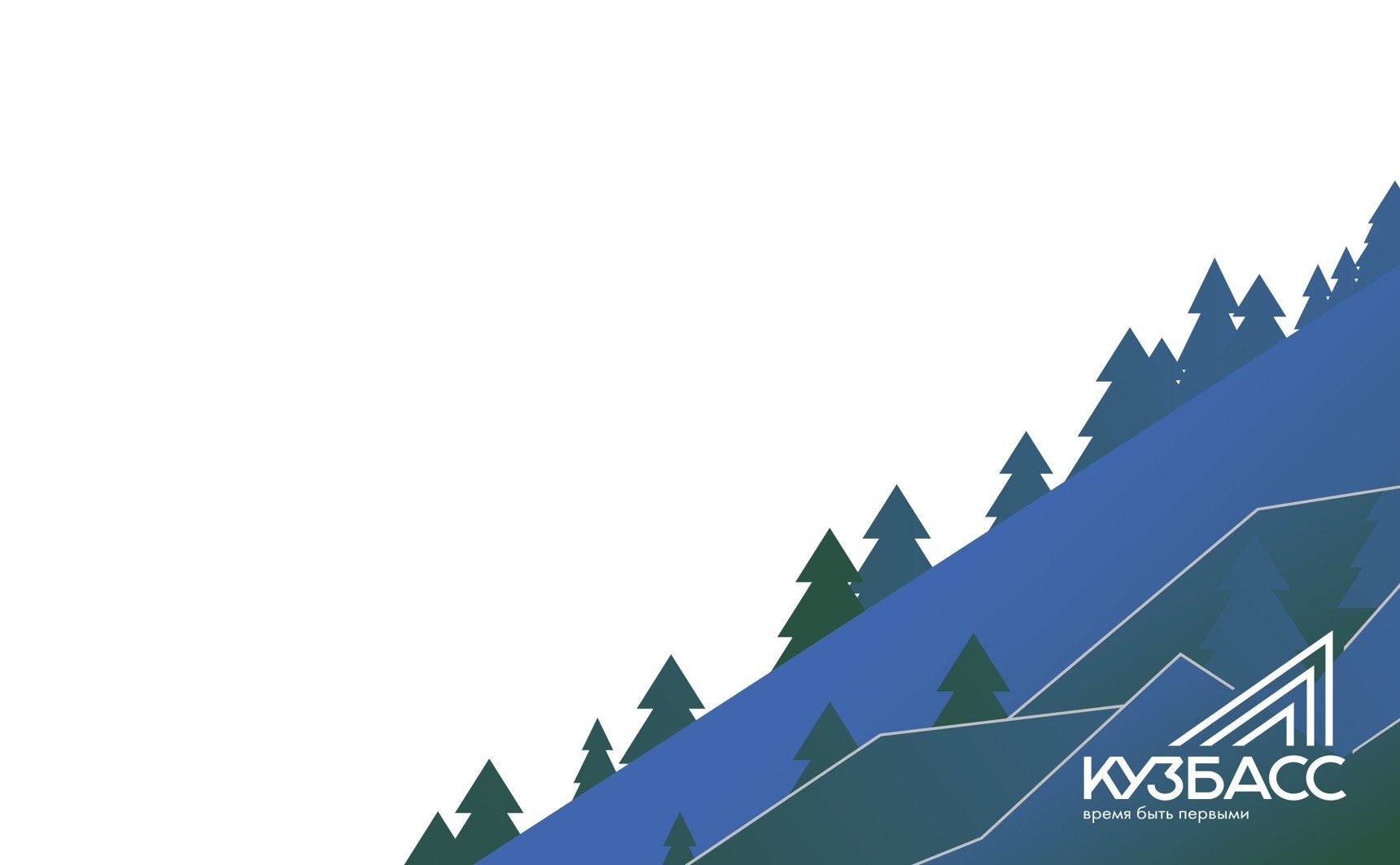 Руководители проекта:
Пугачёва А.О., 
заведующая хозяйством/методист
Филькова О.А.,
заместитель директора по БЖ
Березовский ГО
2023г
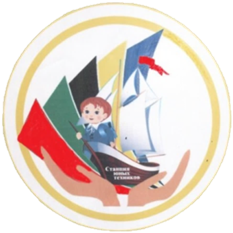 Паспорт проекта
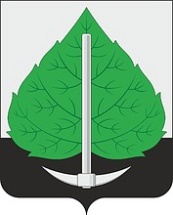 Общие данные:
Заказчик: коллектив МБУ ДО «СЮТ», обучающиеся, родители обучающихся.
Процесс:  оптимизация процесса реагирования при поступлении информации о массовом распространении инфекции для снижению рисков заражения работников и обучающихся в случае массового распространения вирусной инфекции.
Границы процесса:  от получения информации о массовом распространении вирусной инфекции до функционирования процесса сбережения здоровья сотрудников и обучающихся МБУ ДО «СЮТ», в условиях массового распространения инфекции.
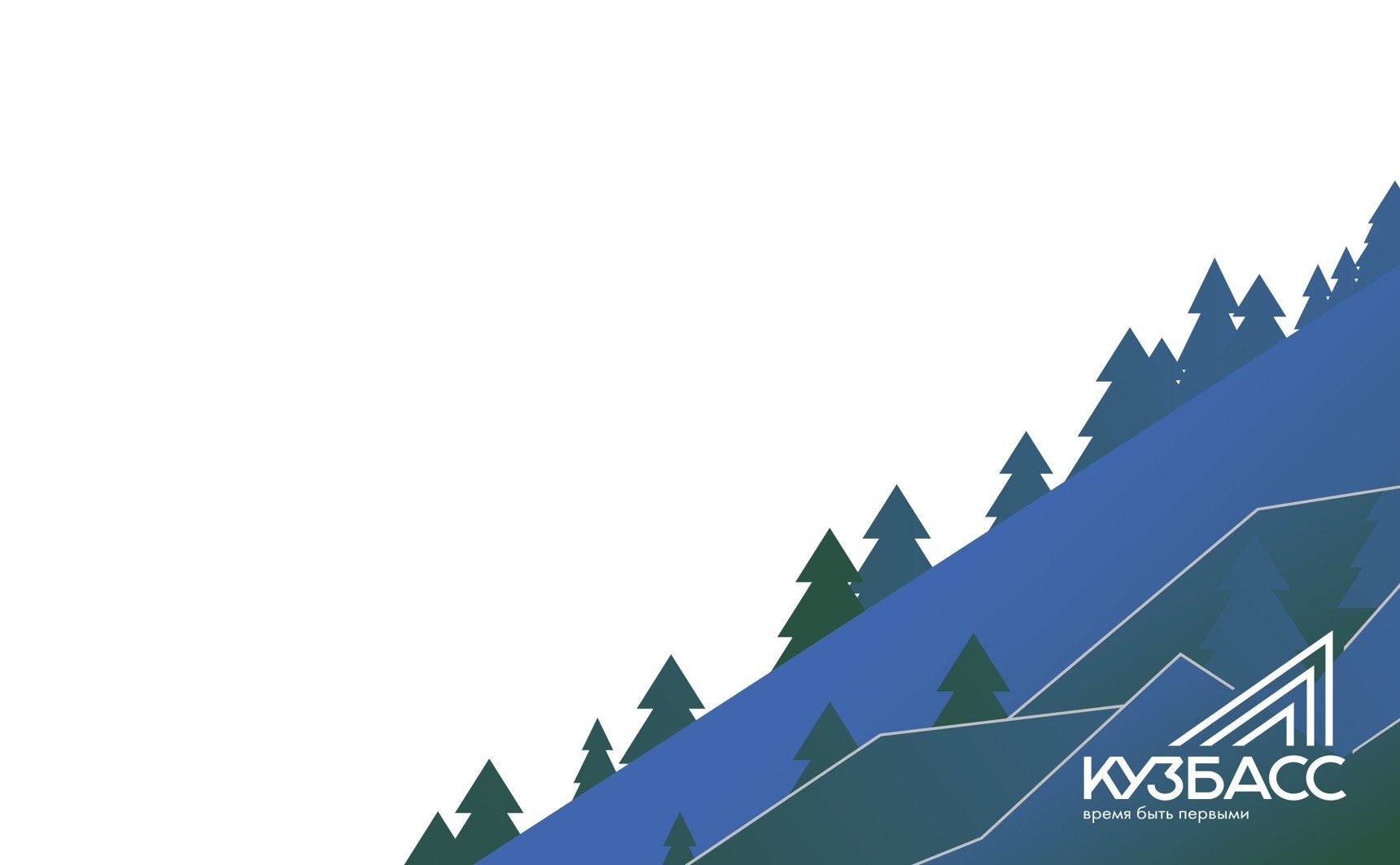 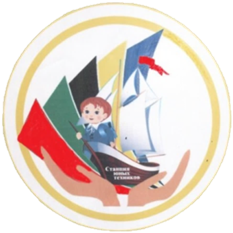 Паспорт проекта
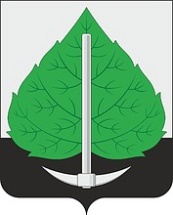 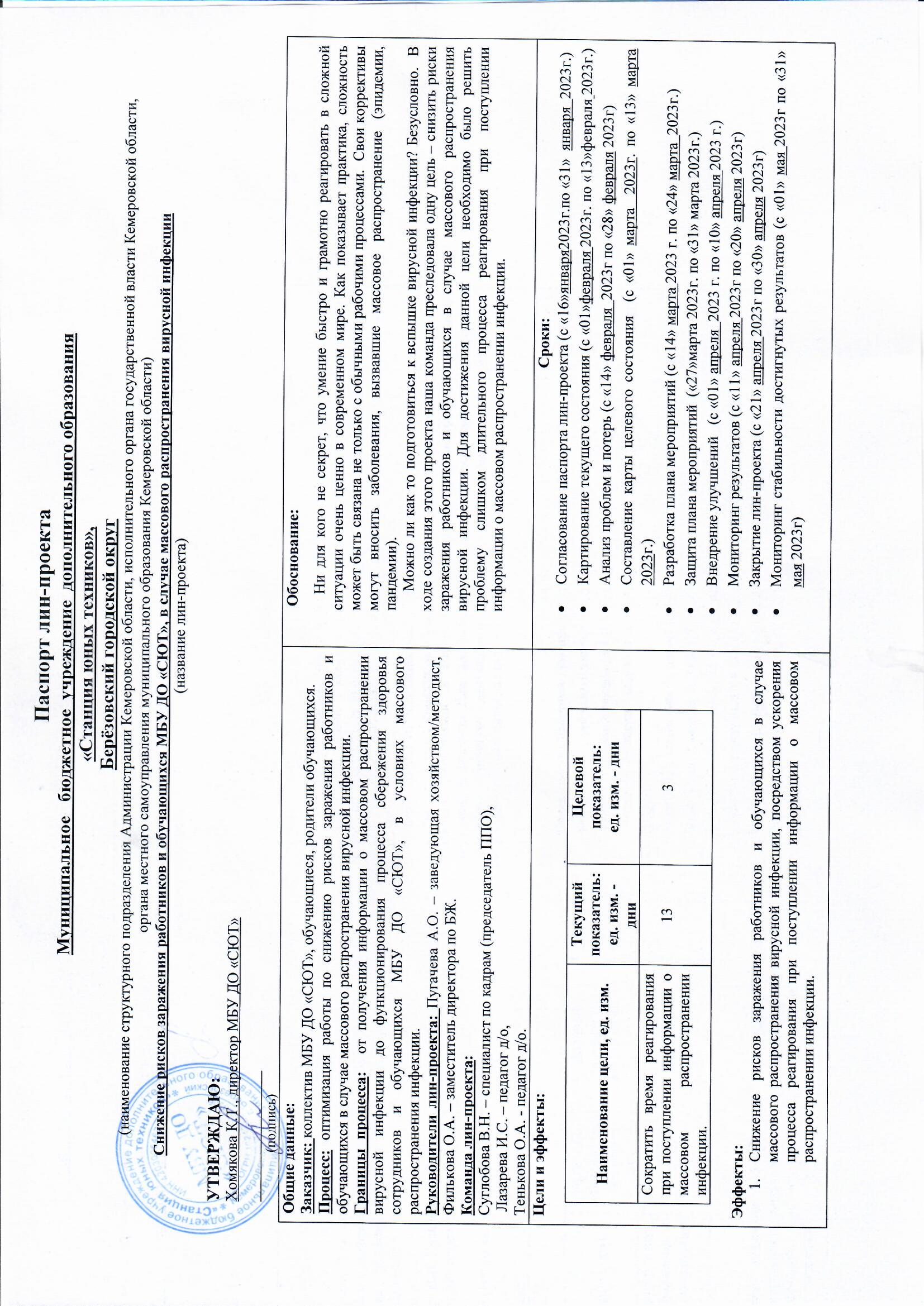 Оригинал утвержденного документа
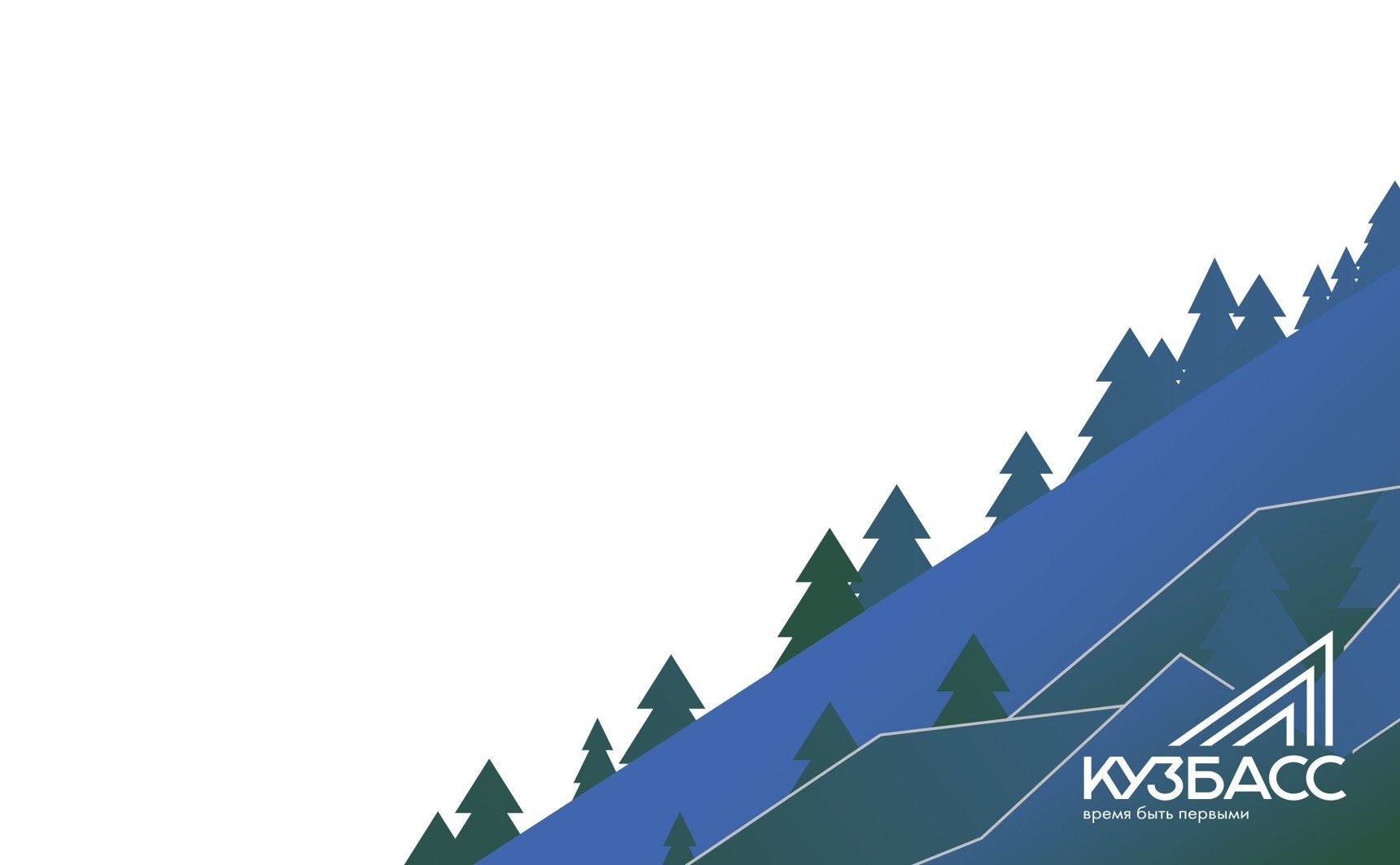 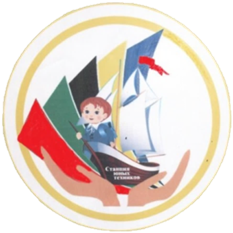 Паспорт проекта
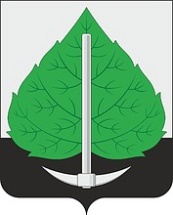 Обоснование проекта:
           Ни для кого не секрет, что умение быстро и грамотно реагировать в сложной ситуации очень ценно в современном мире. Как показывает практика, сложность может быть связана не только с обычными рабочими процессами.  Свои коррективы вносят заболевания, вызвавшие массовое распространение (эпидемии, пандемии). 
           Можно ли как то подготовиться к вспышке вирусной инфекции? Безусловно.  В ходе создания этого проекта наша команда преследовала одну цель: снизить риски заражения работников и обучающихся в случае массового распространения вирусной инфекции. Для достижения данной цели необходимо было решить проблему слишком длительного процесса реагирования при поступлении информации о массовом распространении инфекции.
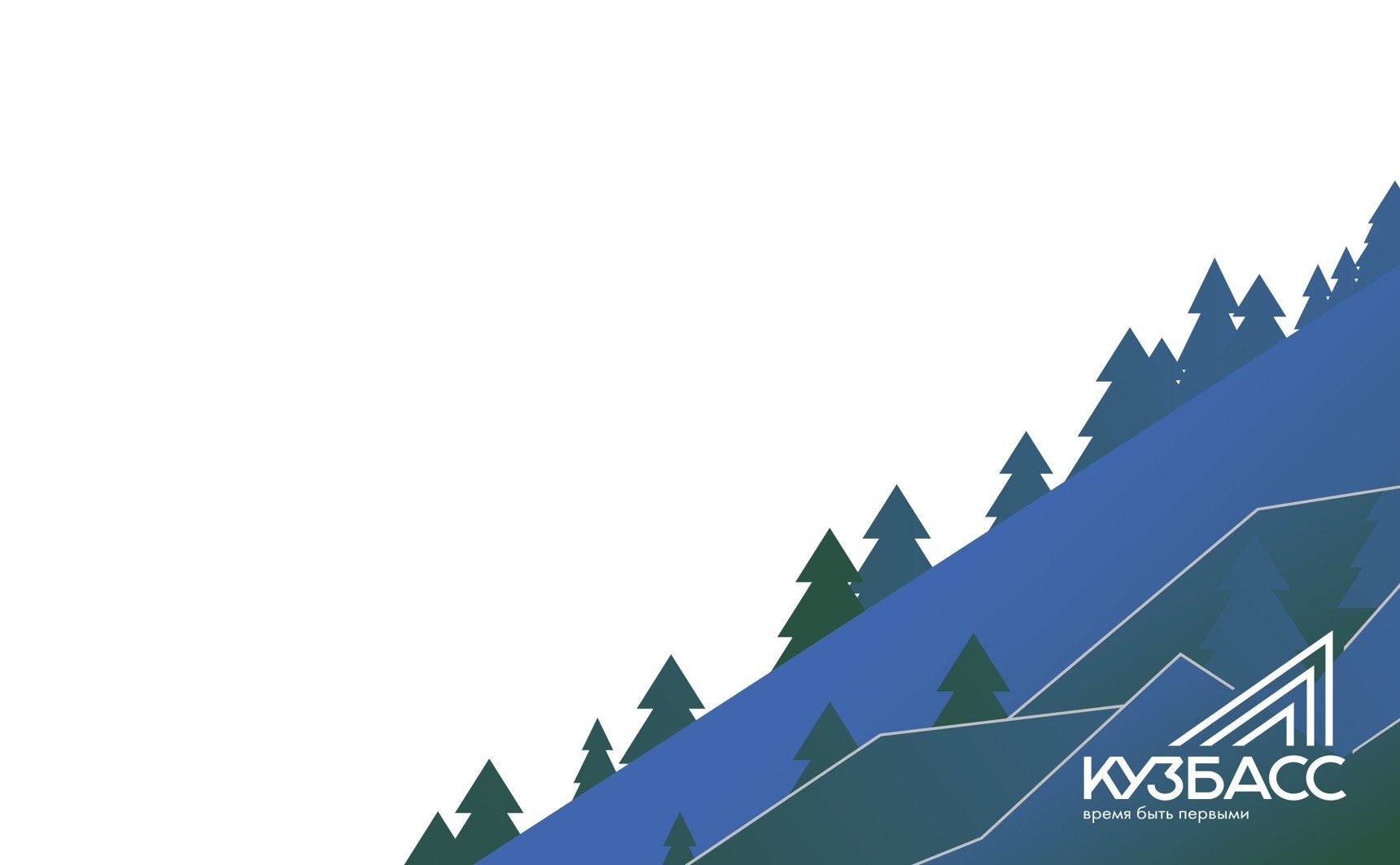 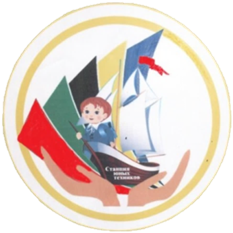 Команда проекта
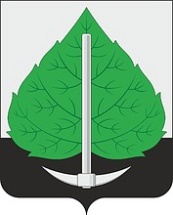 Руководители проекта:
        Пугачева А.О. – заведующая хозяйством/методист,
        Филькова О.А. – заместитель директора по БЖ.
Члены команды:
        Суглобова В.Н. – специалист по кадрам (председатель ППО),
        Лазарева И.С. – педагог д/о,
         Тенькова О.А. - педагог д/о.
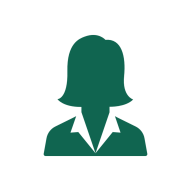 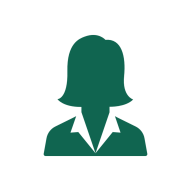 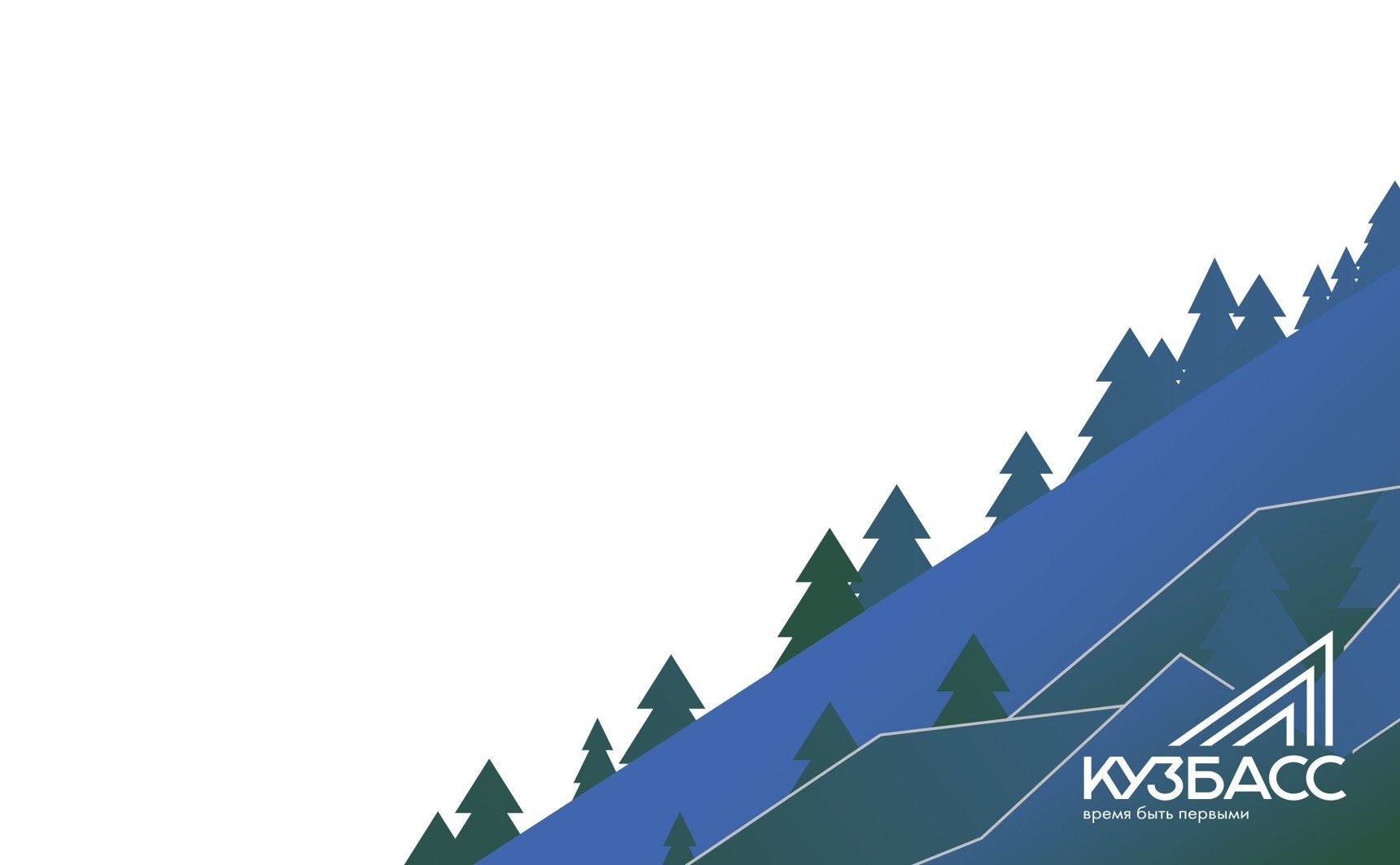 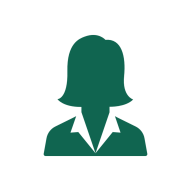 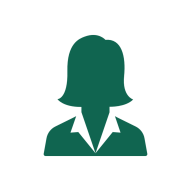 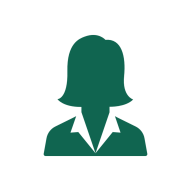 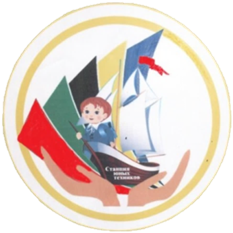 Карта текущего состояния
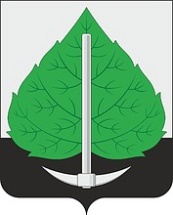 Получение информации от Управления образования БГО о массовом распространении  вирусной  инфекции и необходимости профилактических мероприятий (введении масочного режима, обеззараживающей дезинфекции и тд  - в зависимости от характера инфекции)
Сбор информации  о вакцинировании сотрудников от распространяемой инфекции 
(COVID-19, корь, дифтерия, коклюш, столбняк, паротит…)
Приобретение средств защиты – масок, перчаток, антисептиков;
средств дезинфекции поверхностей противовирусного профиля
Формирование единого банка данных о вакцинации сотрудников МБУ ДО «СЮТ» для контроля за регулярной ревакцинацией и предоставления сведений в УО БГО
КАК ИТОГ:
Функционирование процесса сбережения здоровья сотрудников и обучающихся МБУ ДО «СЮТ», в условиях массового распространения инфекции
ВЫХОД
ВХОД
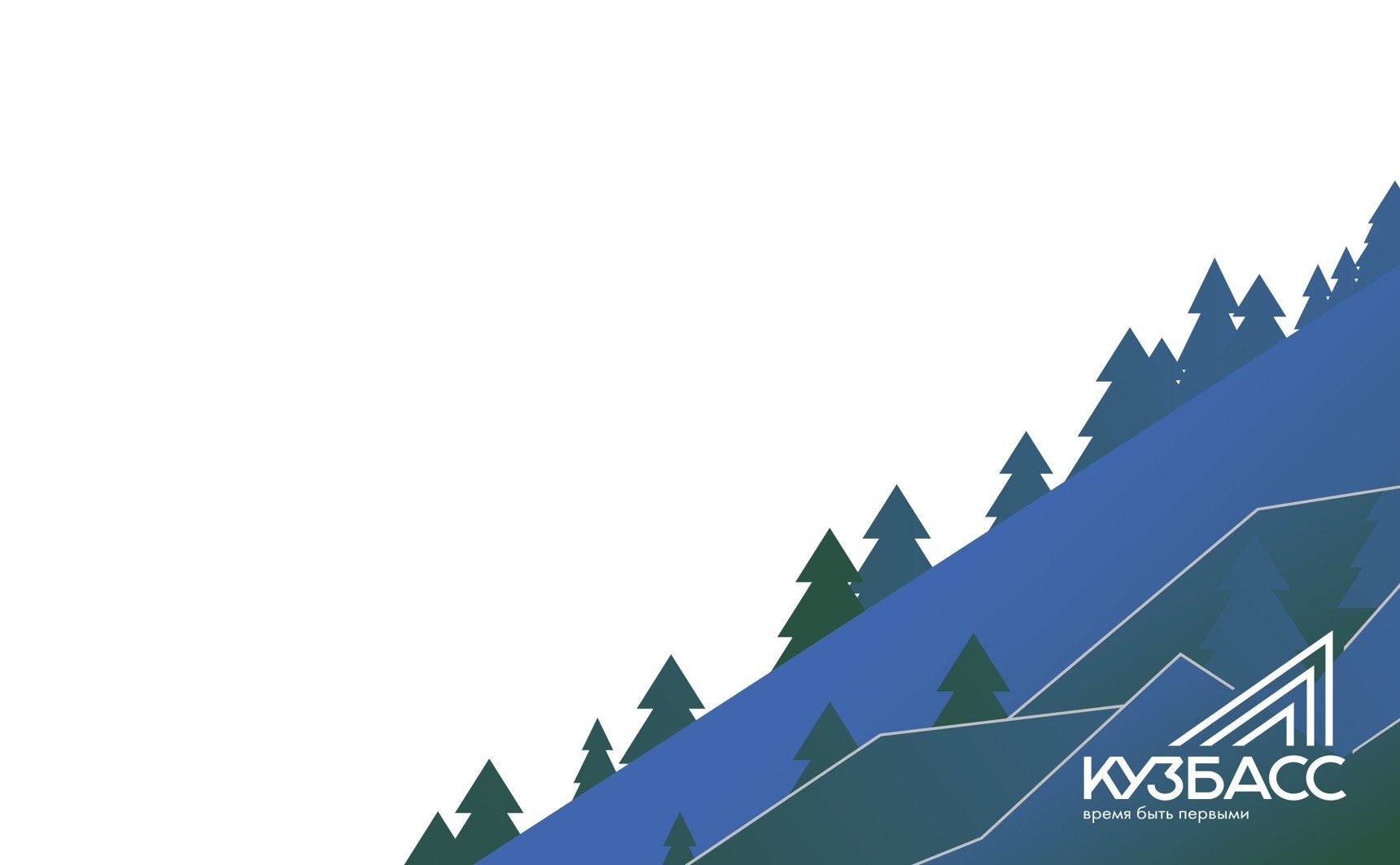 *
*
1 день
4 дня
6 дней
2 дня
ИТОГО: 13 ДНЕЙ!
*
самые длительные процессы, из-за которых увеличивается
риск заражения работников и обучающихся МБУ ДО «СЮТ»
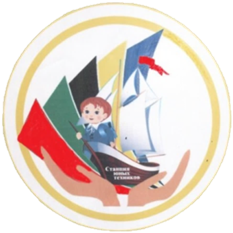 Пирамида проблем
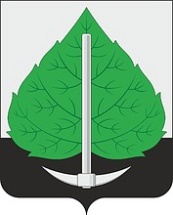 Региональный 
Уровень


Муниципальный уровень



Местный
 (МБУ ДО «Станция юных техников) 



Местный (МБУ ДО «Станция юных техников)
Проблем не выявлено
Проблем не выявлено
Есть проблема: увеличение риска заражения работников и обучающихся, при текущем реагировании на информацию о распространении инфекции.
*
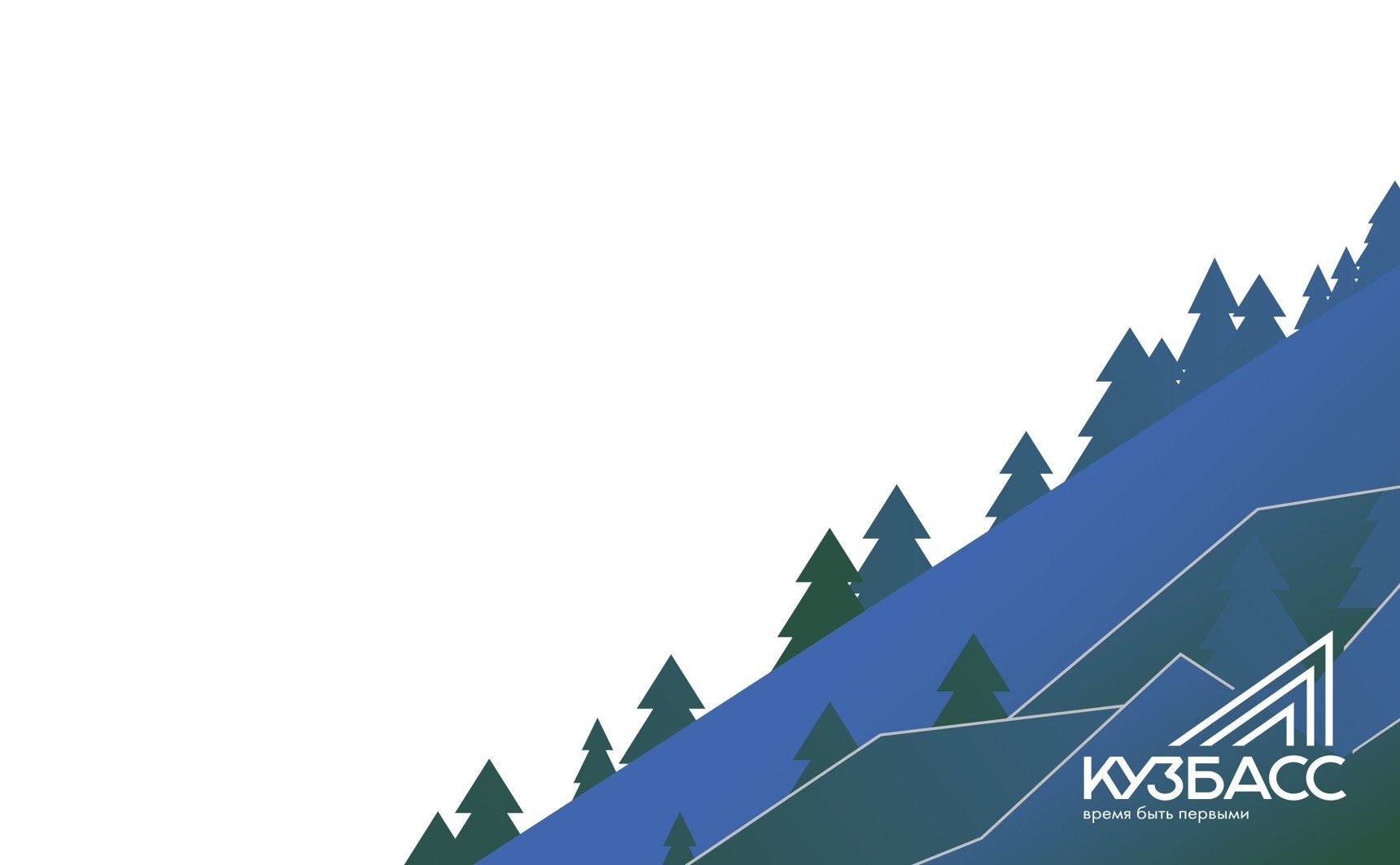 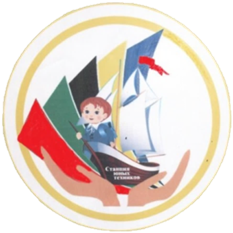 Анализ проблемы
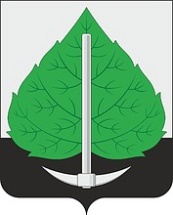 Риск повышения уровня заболеваемости обучающихся и сотрудников МБУ ДО «СЮТ»
Отсутствие на рабочих местах необходимого количества средств защиты и средств противовирусной дезинфекции при объявлении всеобщей  борьбы с инфекцией
Сотрудники не проходят вакцинацию/ревакцинацию вовремя
Сложности в оперативном предоставлении информации о мерах борьбы с заболеванием и вакцинации сотрудников в Управление образование БГО
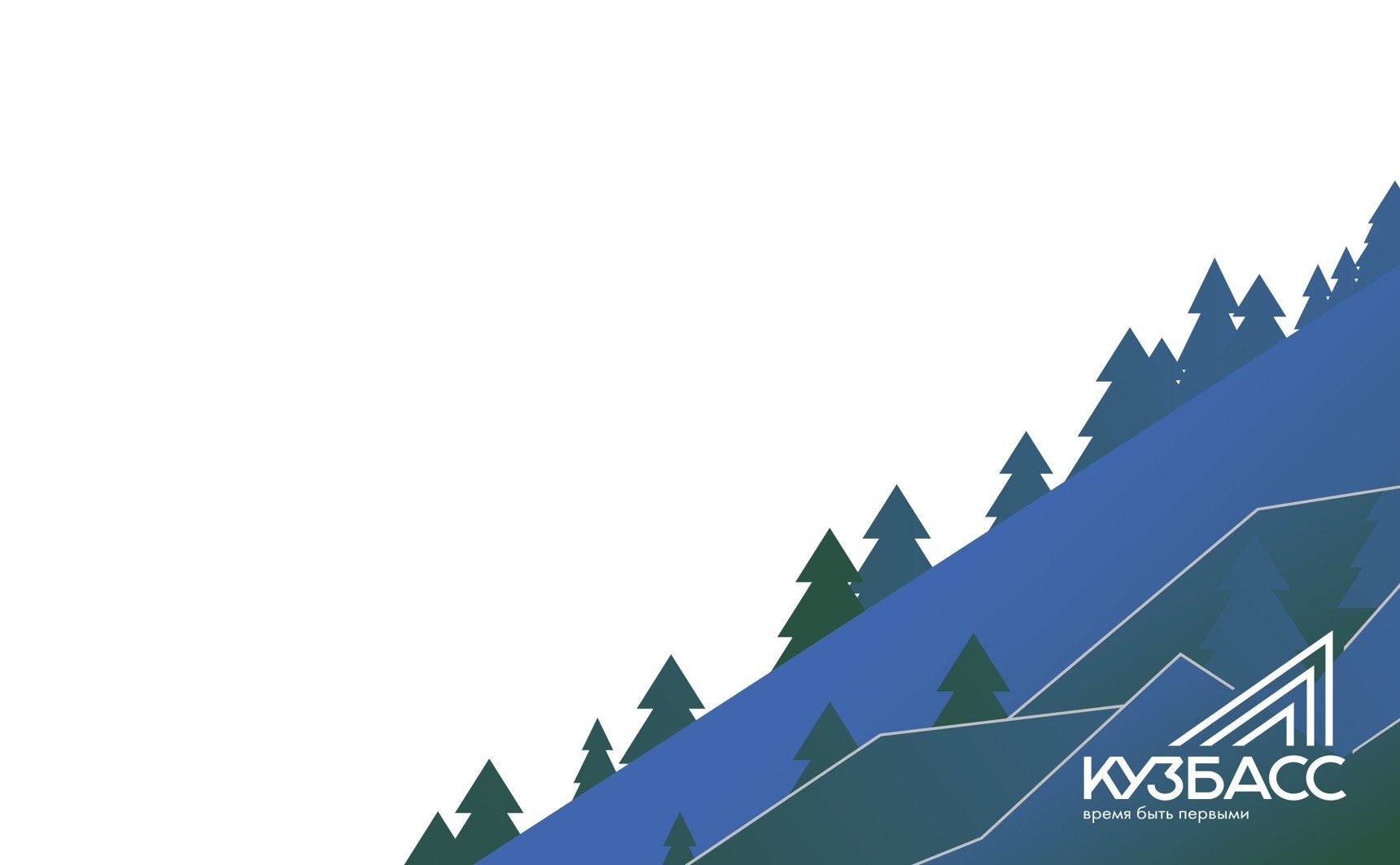 Длительный процесс реагирования при поступлении информации о массовом распространении инфекции
Метод «5 почему?»
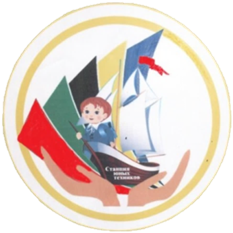 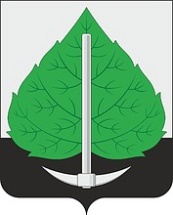 Вопрос:
Ответ:
1) Почему велик риск заражения работников  и обучающихся при массовом распространении инфекции?
1)Потому что не будет возможности быстро принять меры по противодействию инфекции (отсутствие медика)
2)Потому что необходим более короткий период реагирования при поступлении информации о массовом распространении инфекции.
2)Почему не будет возможности быстро принять меры по противодействию инфекции?
3)Почему необходим более короткий период реагирования при поступлении информации о массовом распространении инфекции?
3)Потому что на момент информирования  о пандемии нет банка данных о вакцинации сотрудников и достаточного количества средств для  противовирусной обработки, масок, перчаток, антисептиков в запасе, на долгий период распространения вирусной инфекции?
4)Почему нет банка данных о вакцинации сотрудников и  достаточного количества средств для  противовирусной обработки, масок, перчаток, антисептиков в запасе на долгий период распространения инфекции?
4)Потому что собирать данные о вакцинации с сотрудников, заниматься закупками достаточного количества  масок, антисептиков, перчаток, дезинфицирующих средств начали только после появления информации о распространении инфекции.
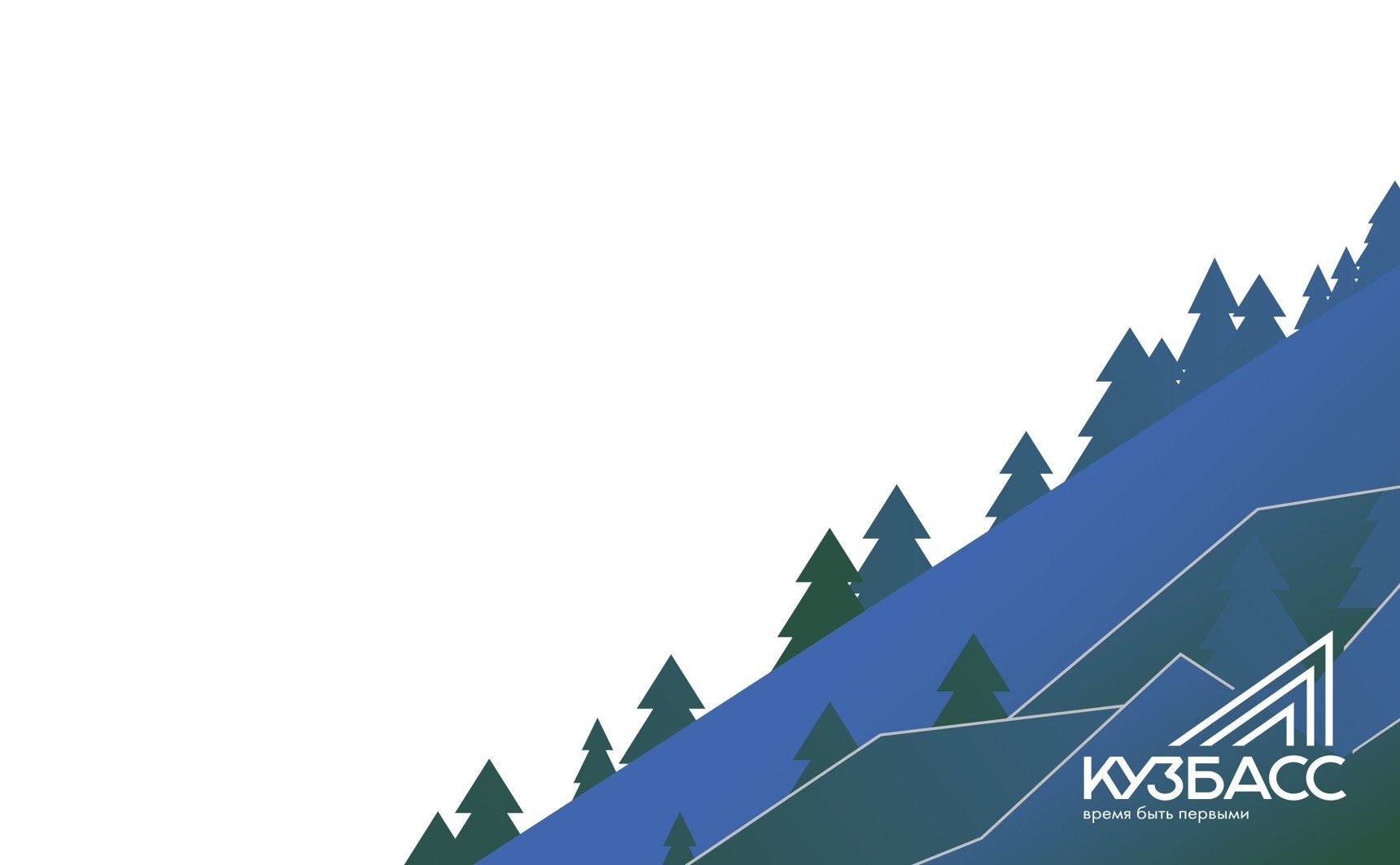 5)Почему собирать данные о вакцинации с сотрудников, заниматься закупками достаточного масок, антисептиков, перчаток, дезинфицирующих средств начали только после появления информации о распространении инфекции?
5)Потому что необходимо внедрять бережливые технологии для сбережения здоровья сотрудников и обучающихся!
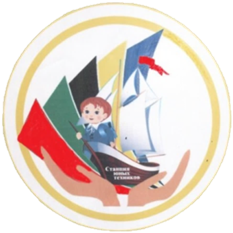 Карта целевого состояния
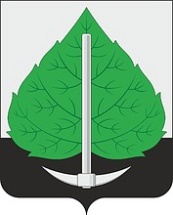 Получение информации от Управления образования БГО о массовом распространении  вирусной  инфекции и необходимости профилактических мероприятий (введении масочного режима, обеззараживающей дезинфекции и тд  - в зависимости от характера инфекции)
Сбор информации  о вакцинировании сотрудников от распространяемой инфекции 
(COVID-19, корь, дифтерия, коклюш, столбняк, паротит…)
Приобретение средств защиты – масок, перчаток, антисептиков;
средств дезинфекции поверхностей противовирусного профиля
Формирование единого банка данных о вакцинации сотрудников МБУ ДО «СЮТ» для контроля за регулярной ревакцинацией и предоставления сведений в УО БГО.
КАК ИТОГ:
Функционирование процесса сбережения здоровья сотрудников и обучающихся МБУ ДО «СЮТ» в условиях массового распространения инфекции
ВЫХОД
ВХОД
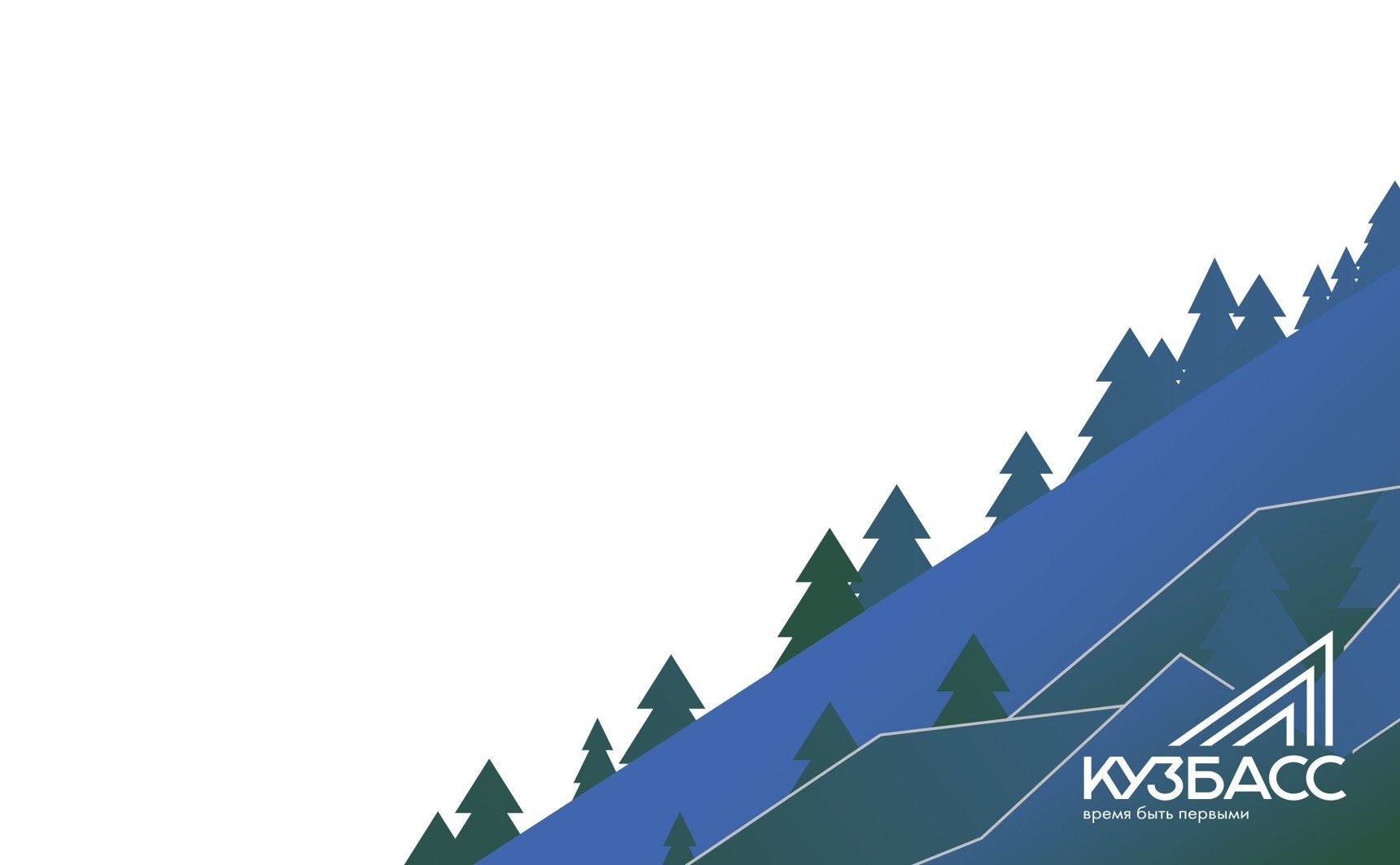 1 день
4 дня
6 дней
2 дня
3 ДНЯ!
ИТОГО: 13 ДНЕЙ!
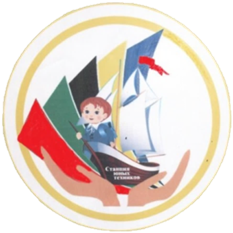 План по устранению проблем
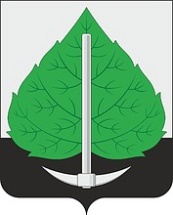 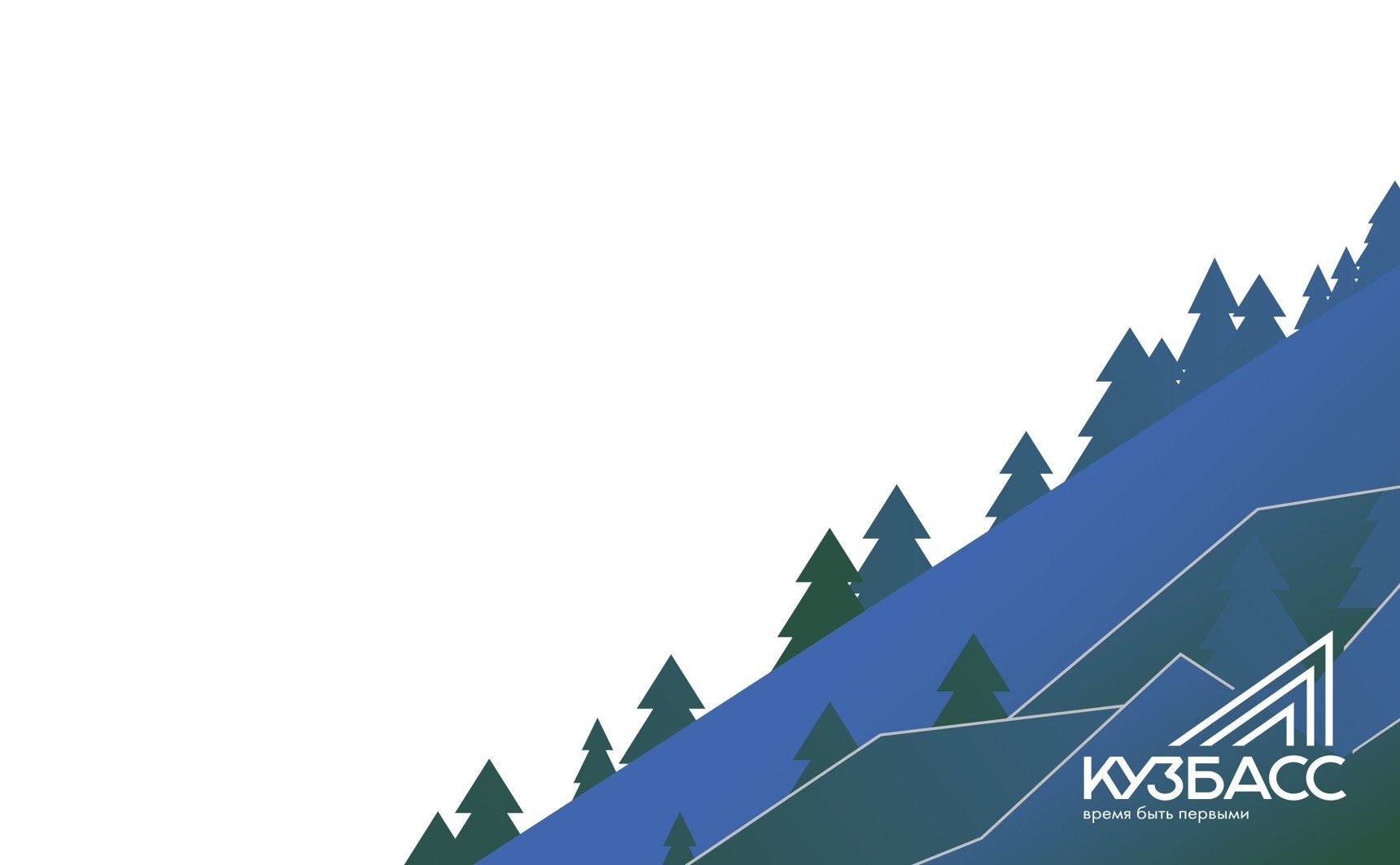 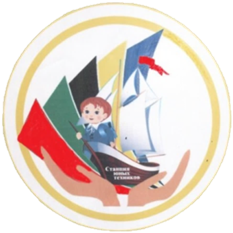 Устранение проблем
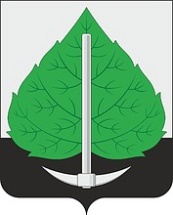 Сбор данных с информацией о вакцинации сотрудников от COVID-19, кори, дифтерии, коклюша, столбняка, туберкулеза, паротита и т.д. (из личных сертификатов о прививках)
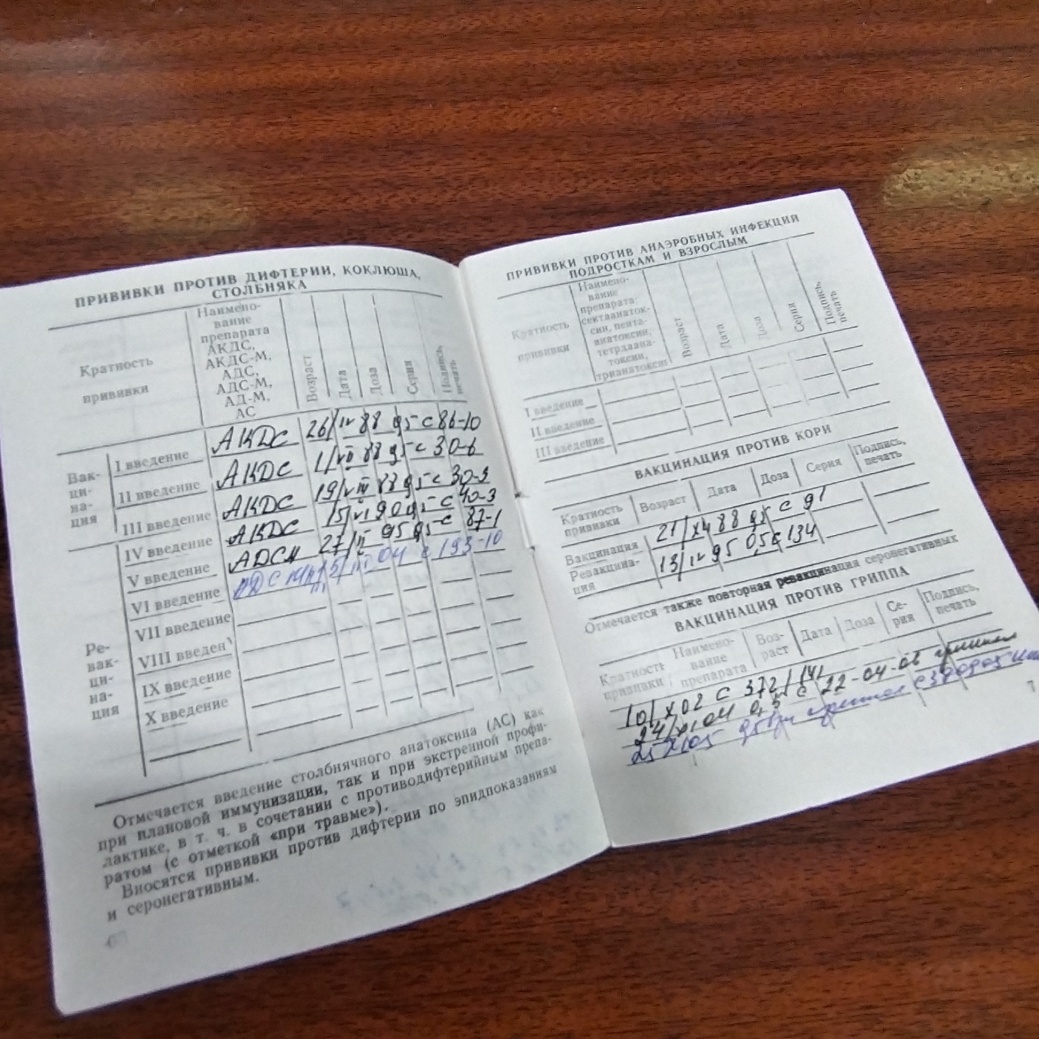 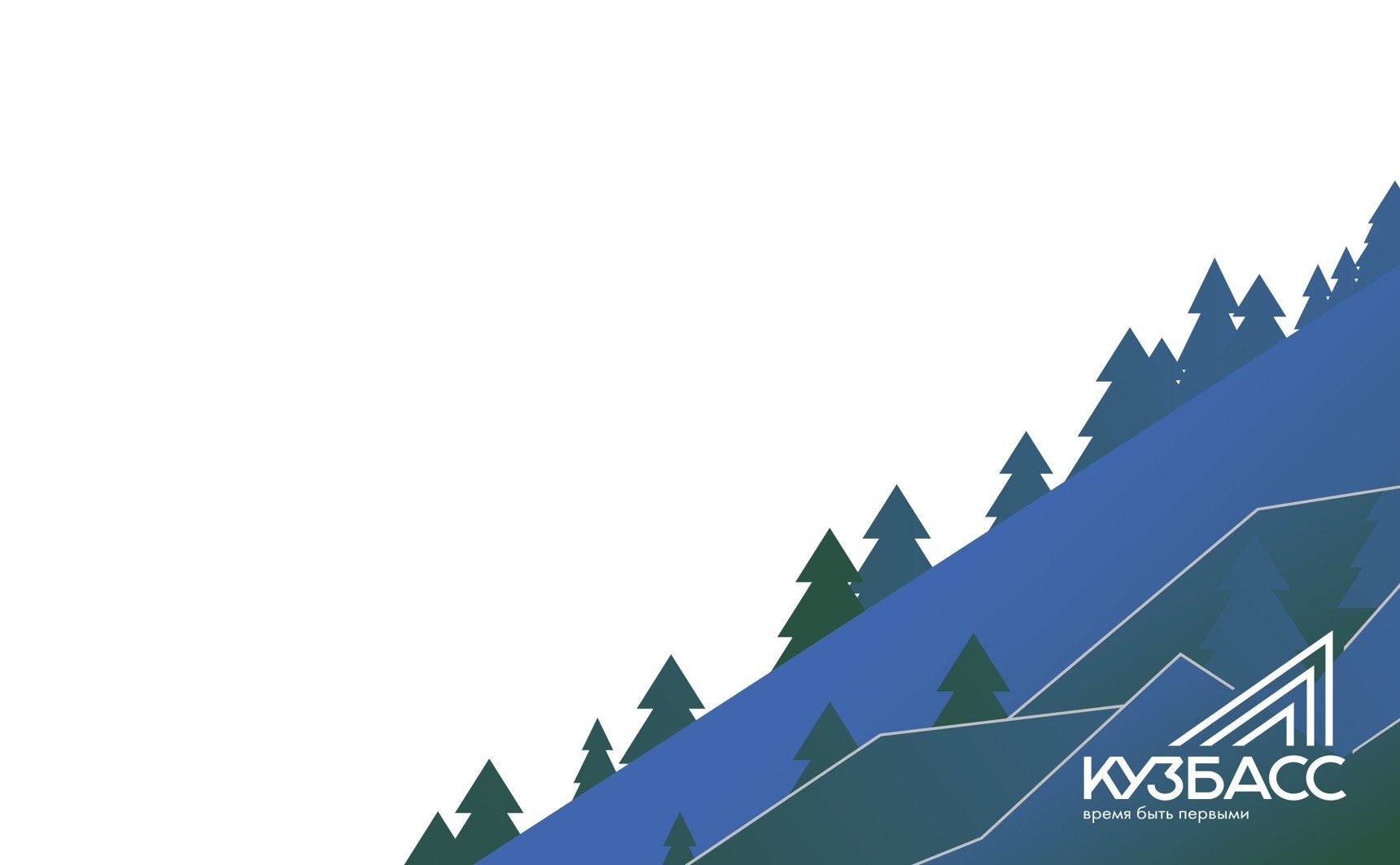 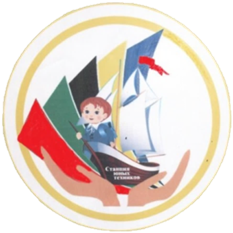 Устранение проблем
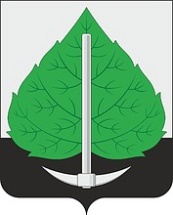 Формирование банка данных с информацией о вакцинации сотрудников.
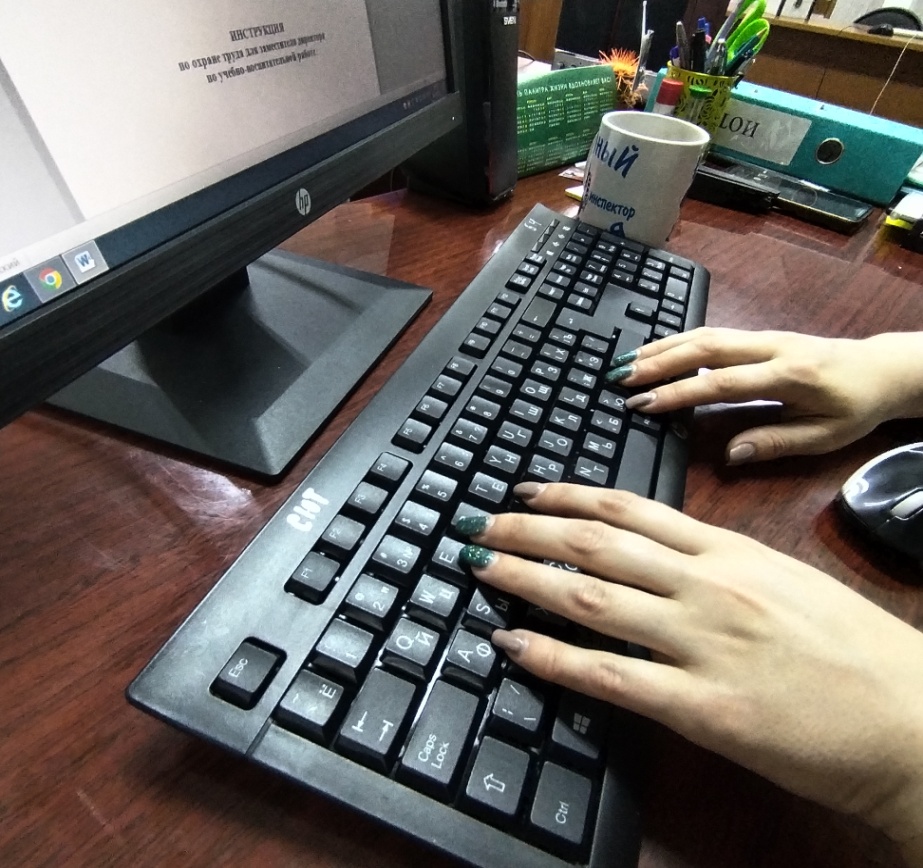 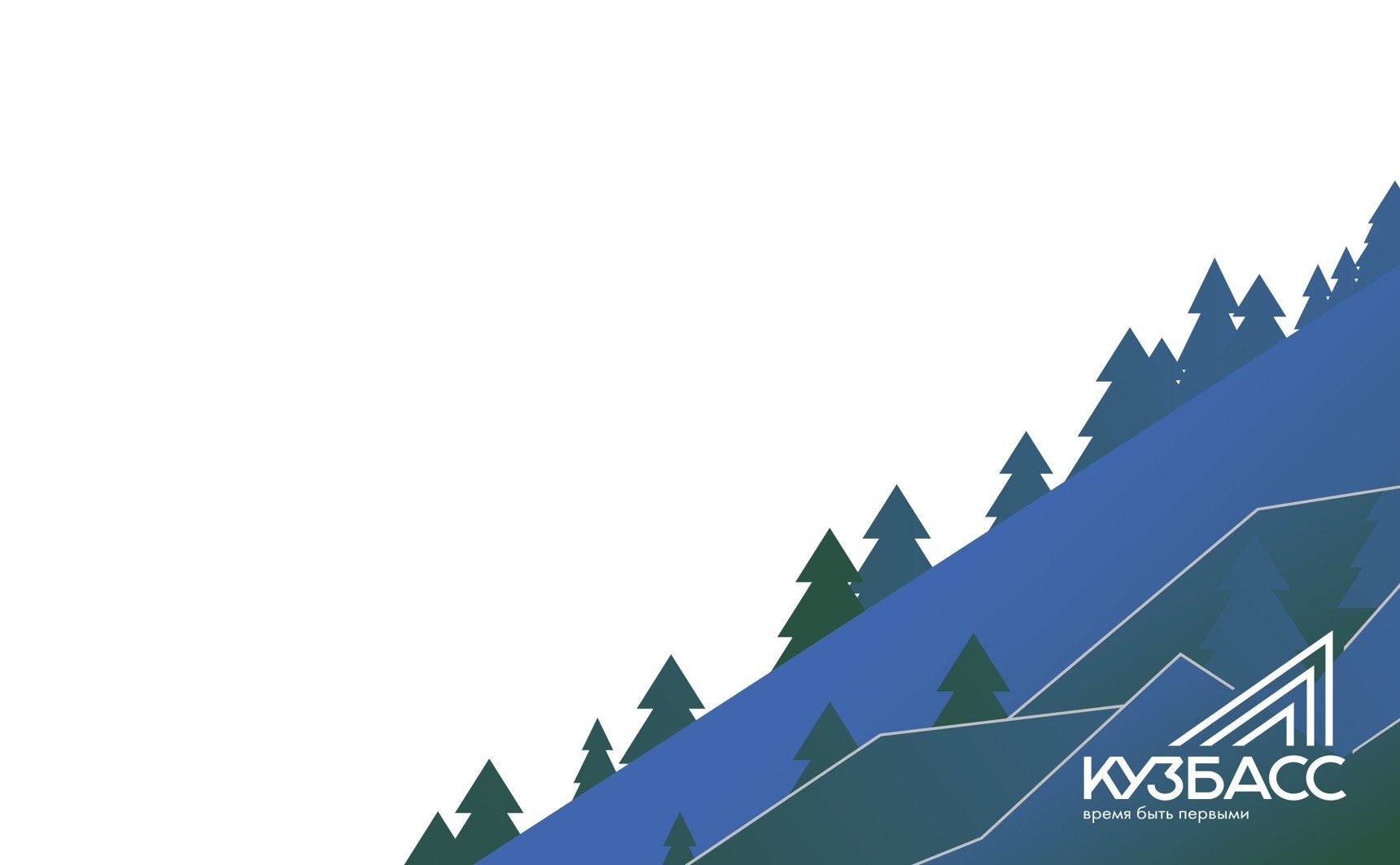 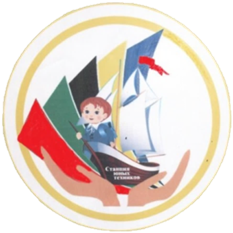 Устранение проблем
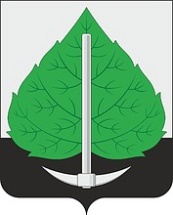 Формирование запаса средств защиты(масок, перчаток, антисептиков) и средств противовирусной дезинфекции (ЖавельСинТабс) на складе МБУ ДО «СЮТ».
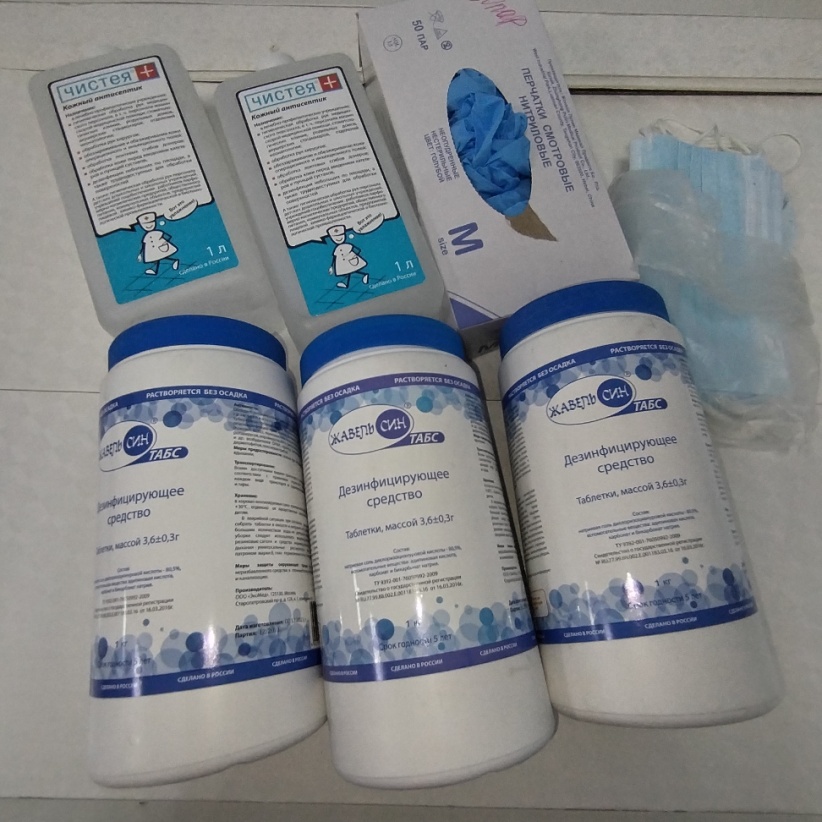 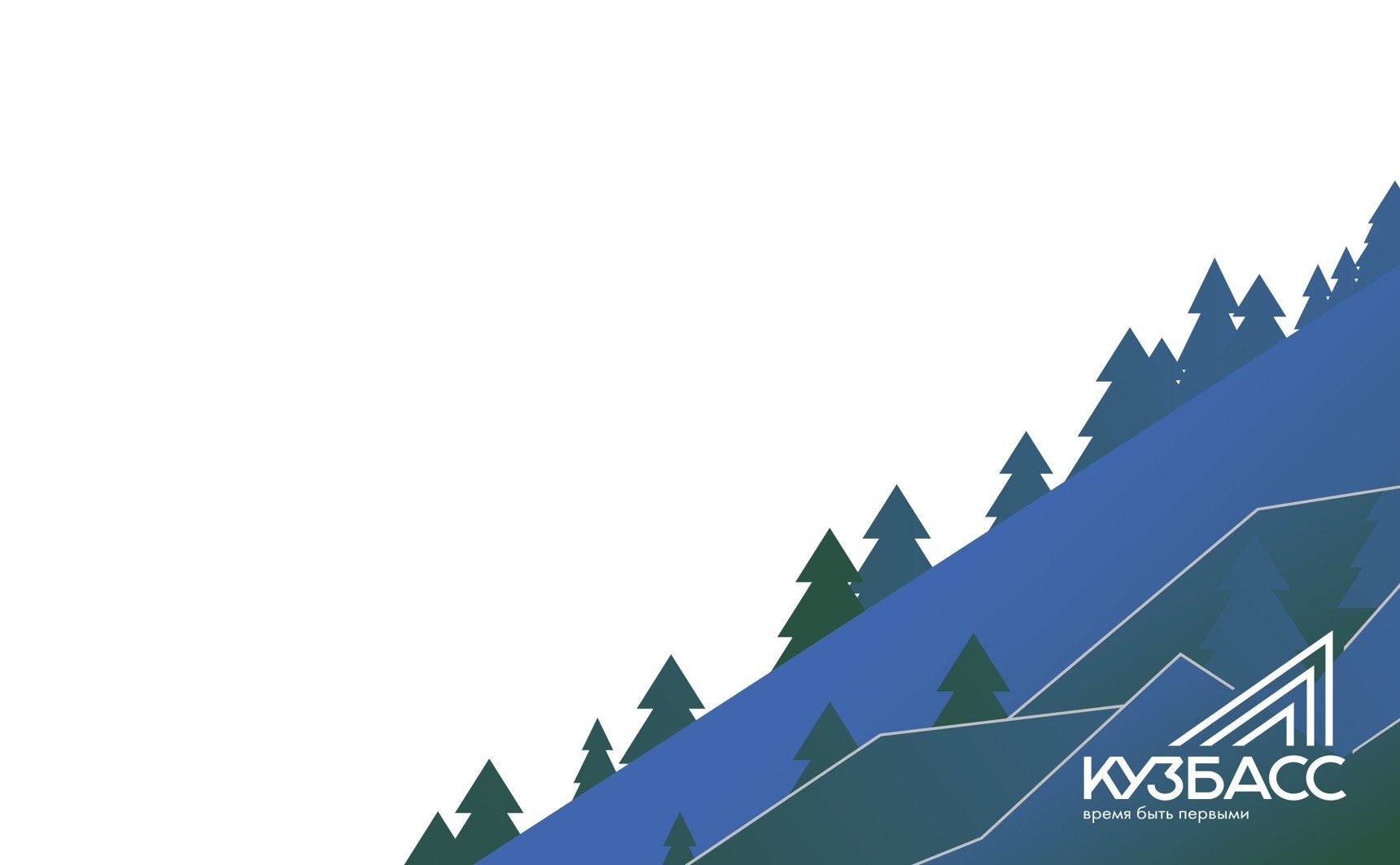 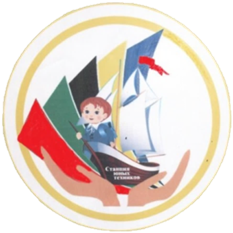 Достигнутые результаты
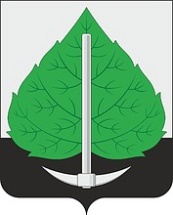 Благодаря проведенным мероприятиям время реагирования на информацию о распространении инфекции было снижено на 76,92%, с 13 до 3 дней!
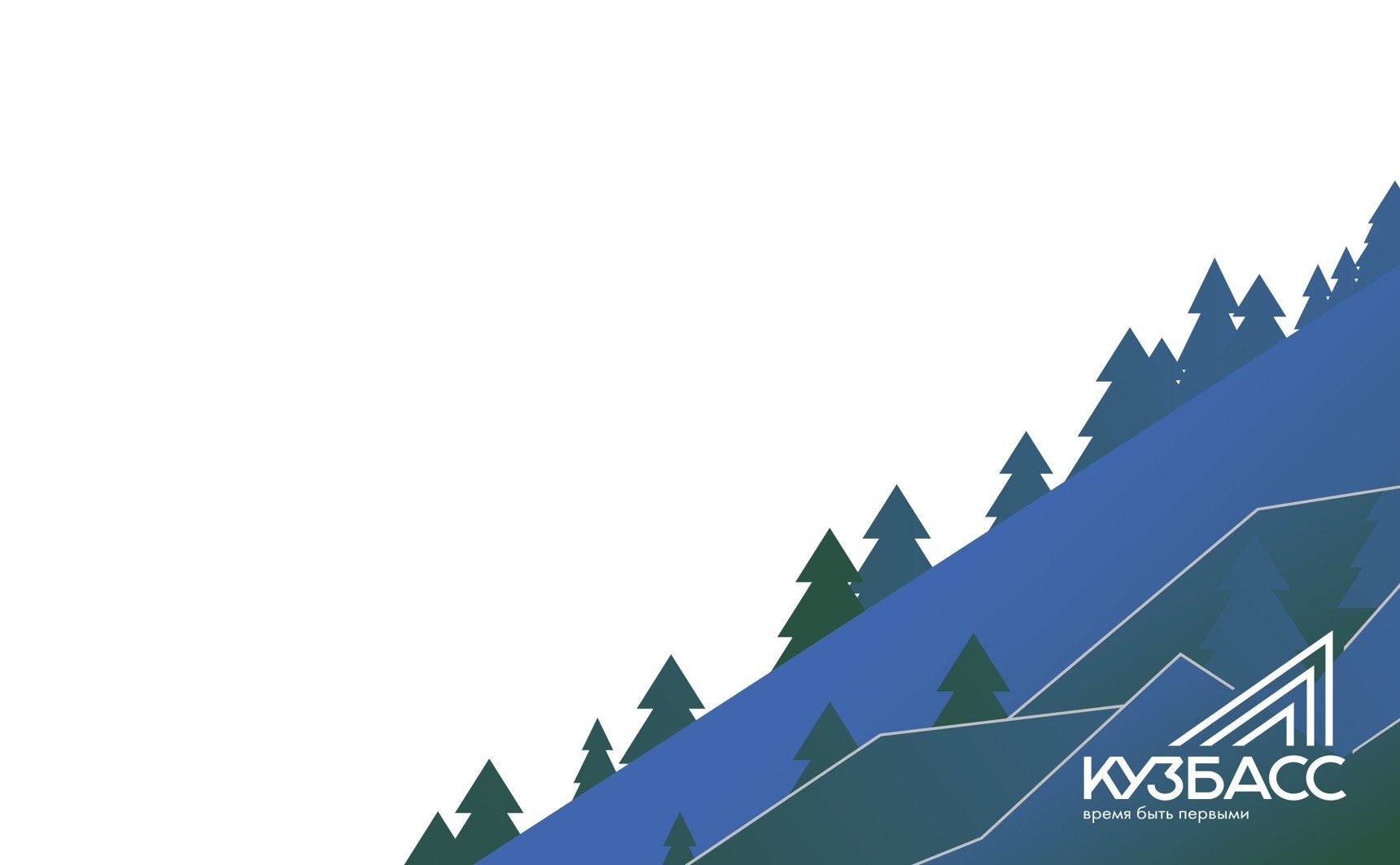 Спасибо за внимание и будьте здоровы!
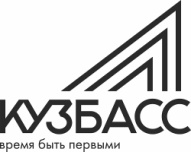